Què és el mEIS?
Mínor en Emprenedoria  i Innovació Social  (mEIS)
Emprendre
Innovar
Implementar
Creativitat
Formació transversal i interdisciplinària de Grau
Imaginar
Reptes socials
Il·lusió
Motivació
Anàlisi
Objectius
El mEIS té com a objectiu principal proporcionar  les competències bàsiques, tant específiques com  transversals, per a la creació i gestió de projectes  innovadors, particularment de caire social.
El Mínor aporta les eines necessàries per a generar  propostes creatives, així com els coneixements per  a l’avaluació de la viabilitat i la implementació d’un  projecte concret que aporti respostes innovado-  res, especialment a les necessitats socials.
Més informació i contacte
Les persones interessades envieu, si us plau,  un correu a:
Andreu.Turro@uab.cat

Web mEIS
Perfil de l’estudiant
El mEIS s’adreça a l’alumnat de qualsevol grau de  la UAB, que desitgi completar la seva formació  bàsica amb una aproximació al món de l’empre-  nedoria, enfocant-se especialment en la creació i  gestió de projectes innovadors de l’àmbit social.  Per tal de cursar el Mínor no es requereix cap co-  neixement previ sobre  les matèries que configuren  el seu àmbit temàtic.
Per potenciar la vessant internacional, diverses  assignatures s’imparteixen en anglès.
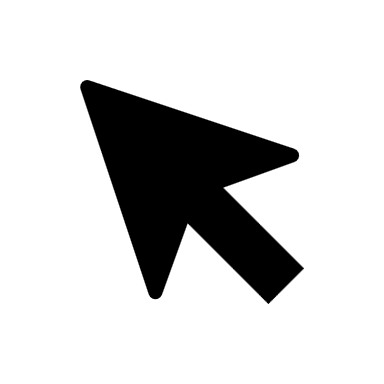 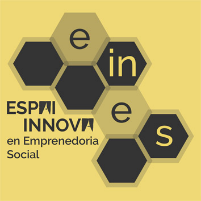 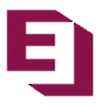 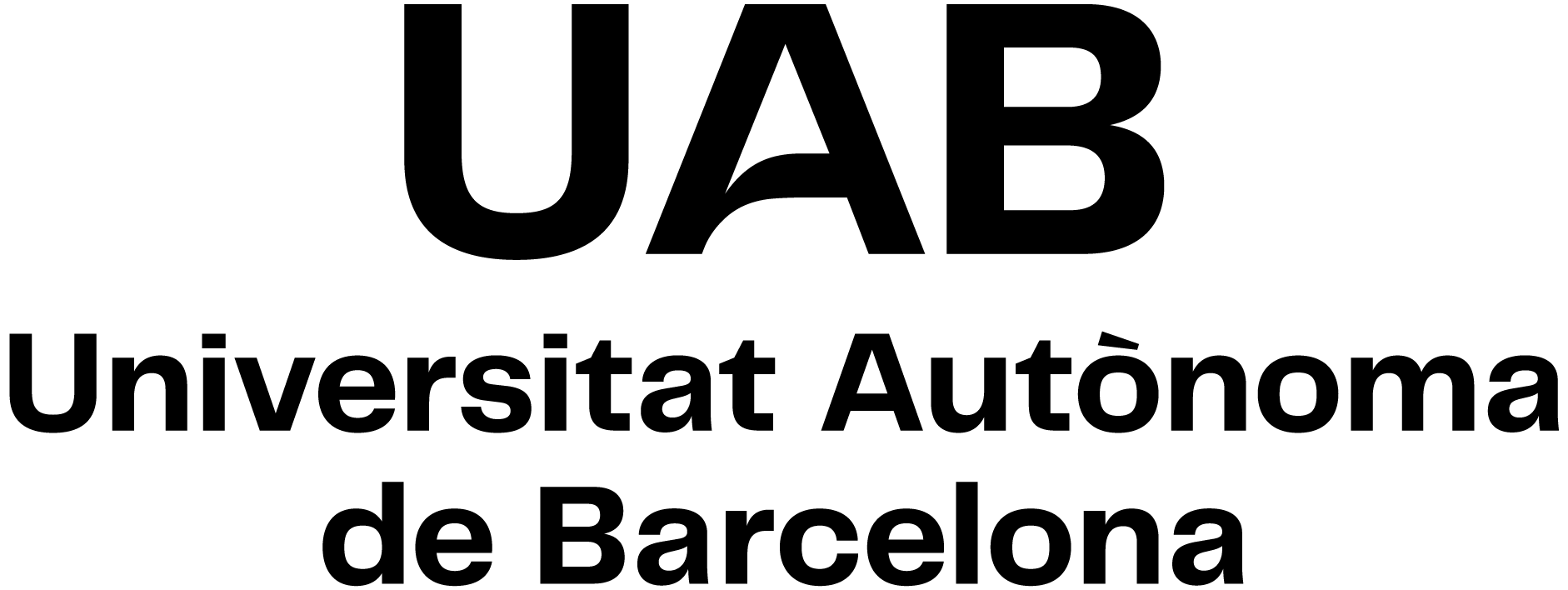 Facultatd’ Economia i EmpresaUAB
Nombre de crèdits: 30 ECTS
Nombre de places: 20
Principals competències específiques



Demostrar capacitat per al pensament  creatiu i la seva aplicació en la generació  d’idees emprenedores.

Demostrar capacitat per analitzar la viabilitat  dels projectes emprenedors.

Demostrar capacitat per comunicar-se
eficaçment en diferents contextos.

Demostrar que es coneix l’estructura i les  funcions del context tecnològic, així com les  xarxes socials habituals relacionades amb el  món empresarial (i organitzatiu).
Descripció de les assignatures
Creació d’Empreses
Conèixer el procés emprenedor, les característiques de l’empresariat i els recursos necessaris per emprendre. Elaboració d’un projecte  emprenedor.
Investigació Comercial I (grup en anglès)
Conèixer els projectes d’investigació comercial com a eina d’obtenció  d’informació, per tal de reduir la incertesa en els processos de decisió en l’àmbit empresarial.
Creativitat Publicitària
Conèixer i saber aplicar el concepte de creativitat publicitària. Realització d’una gràfica publicitària.
Gestió de  Projectes d’Investigació Social II
Disseny, gestió, implementació, coordinació i avaluació de projectes d’intervenció social. Dissenyar un projecte d’intervenció social.
Introducció a l’Economia (grup en anglès)
Introduir els  conceptes i la metodologia bàsica que s’utilitzen en l’anàlisi econòmica, tant pel que fa a la microeconomia com a la ma croeconomia.
Habilitats ProfessionalsCrear i pronunciar discursos eficaços, treballant des d’un enfocament de màrketing i amb tècniques de retòrica, argumentació i oratòria.
Economia  de l’Empresa I
Introduir els conceptes bàsics de la gestió empresarial i comprendre  com aquests interactuen en la creació de valor de les empreses i la seva posterior distribució.
Sistemes d’Informació per la Gestió d’Operacions, Qualitat I Processos
Mostrar  els  conceptes i tècniques que  s’utilitzen dins de  l’àrea d’operacions i conèixer les  eines informàtiques per la  gestió de projectes.
Sociologia Ambiental
Reflexionar sobre els riscos ambientals, les seves implicacions socials i polítiques i els principals debats relatius a la seva gestió i governança. Analitzar un conflicte ambiental.
Sociologia de la Comunicació
Introducció a les principals teories de la comunicació, estudiar el paperi la lògica social dels mitjans de comunicació de massa. Realització  d’un pla de comunicació.
Gènere i Dret
Argumentar amb consciència crítica sobre les qüestions vinculades amb la igualtat entre homes i dones, des d’una perspectiva jurídica.
Sistemes d’Informació
Conèixer què és un sistema d’informació informatitzat, com es poden  utilitzara les organitzacions per obteniruna sèrie de millores contínues  i com assolir un alt nivell de competitivitat i qualitat.
Pla d’Estudis
Cal superar 30 crèdits dels 72 oferts. D’aquests 30,  es recomana cursar les assignatures bàsiques* (24),  completant la resta de 6 crèdits amb una de les assig-  natures ofertes en el Mínor.
Principals competències transversals


Capacitat d’adaptació a entorns canviants.


Treballar en equip i ser capaç d’argumentar  les propostes pròpies i validar o refusar  raonadament els arguments d’altres
persones.

Respectar la diversitat i la pluralitat d’idees,  persones i contextos.

Demostrar sensibilització per a la innovació  social i el desenvolupament sostenible.
Junt amb la col.laboració del Consel Social, les Facultats  que hi participen, aportant cadascuna d’elles la seva
particular visió de l’emprenedoria i la innovació social, són  les següents:
Facultat d’Economia i Empresa.
Facultat de Ciències Polítiques i Sociologia.  Facultat de Ciències de la Comunicació.
Facultat de Dret.
Escola d’Enginyeria.
Procés
Preinscripció 
A través del web
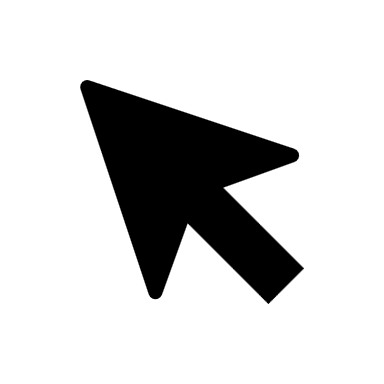